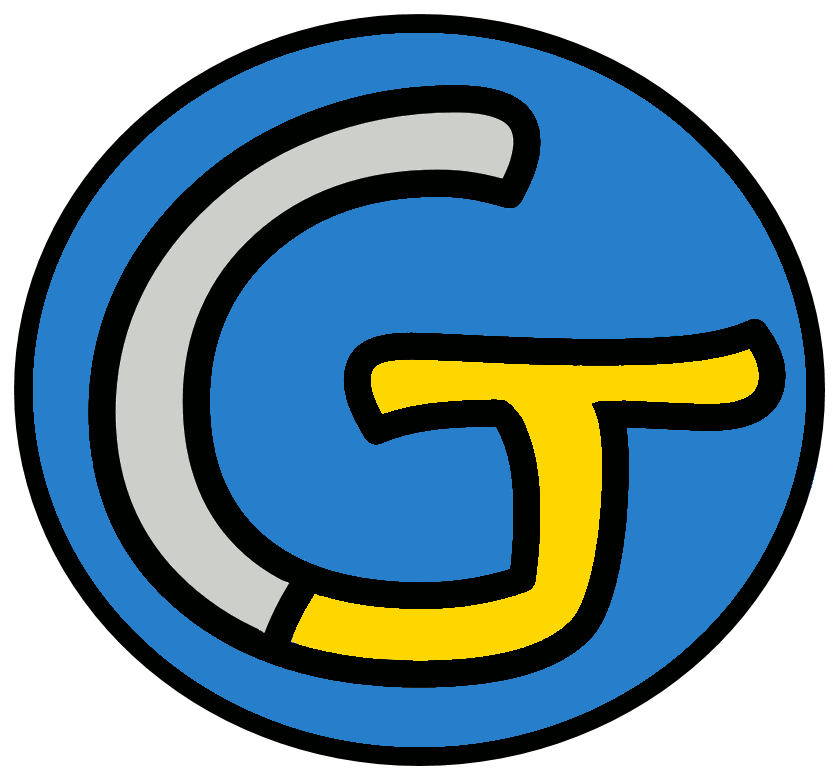 Histoire – Le XXème siècle
La première guerre mondiale
 La fin de la guerre
Nous continuons notre leçon d’histoire !
l’ époque contemporaine.
Cette leçon porte sur...
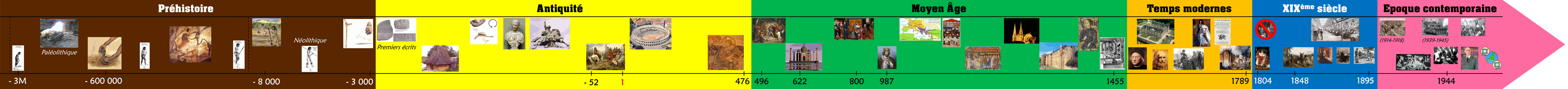 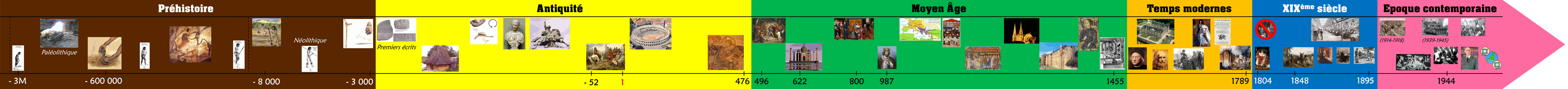 Souvenons-nous…
À partir de 1917, Georges Clémenceau  remotive les Français qui commencent à perdre espoir.
Nous allons voir aujourd’hui comment s’est terminée cette première guerre mondiale.
Pour cela, nous allons regarder un extrait de film documentaire, qui vous permettra de compléter ce texte à trous.
Au travail !
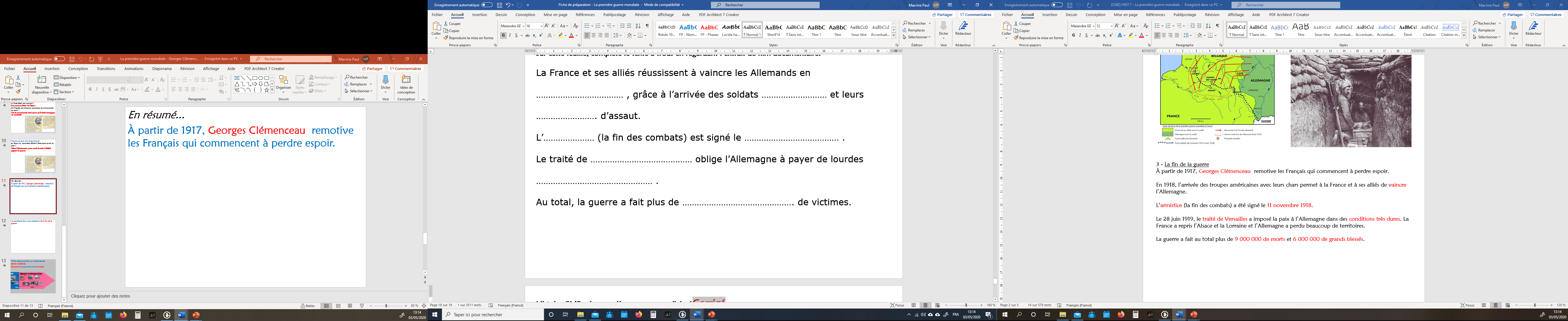 Voyons ce que vous avez trouvé.
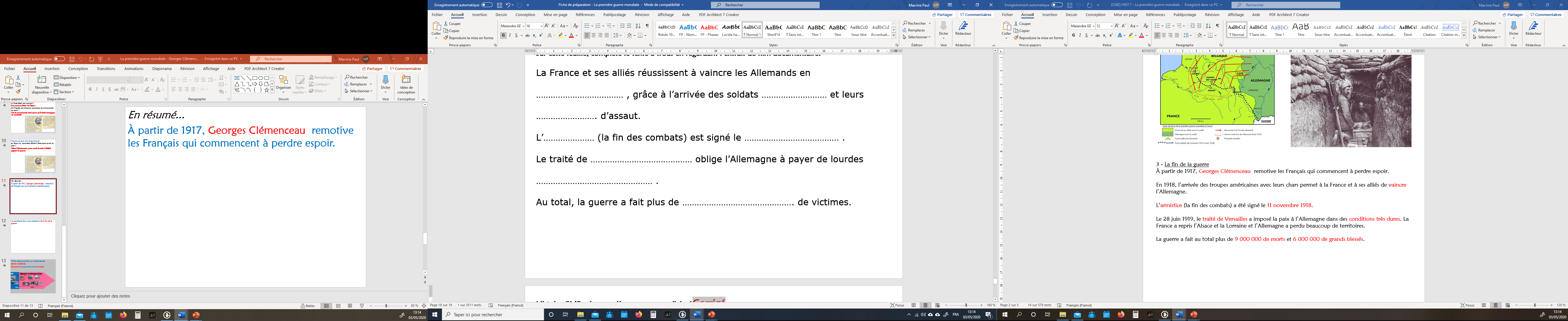 1918
américains
chars
armistice
11 novembre
Versailles
réparations
9 000 000
Revenons à la frise historique.
Etats-Unisavril 1917
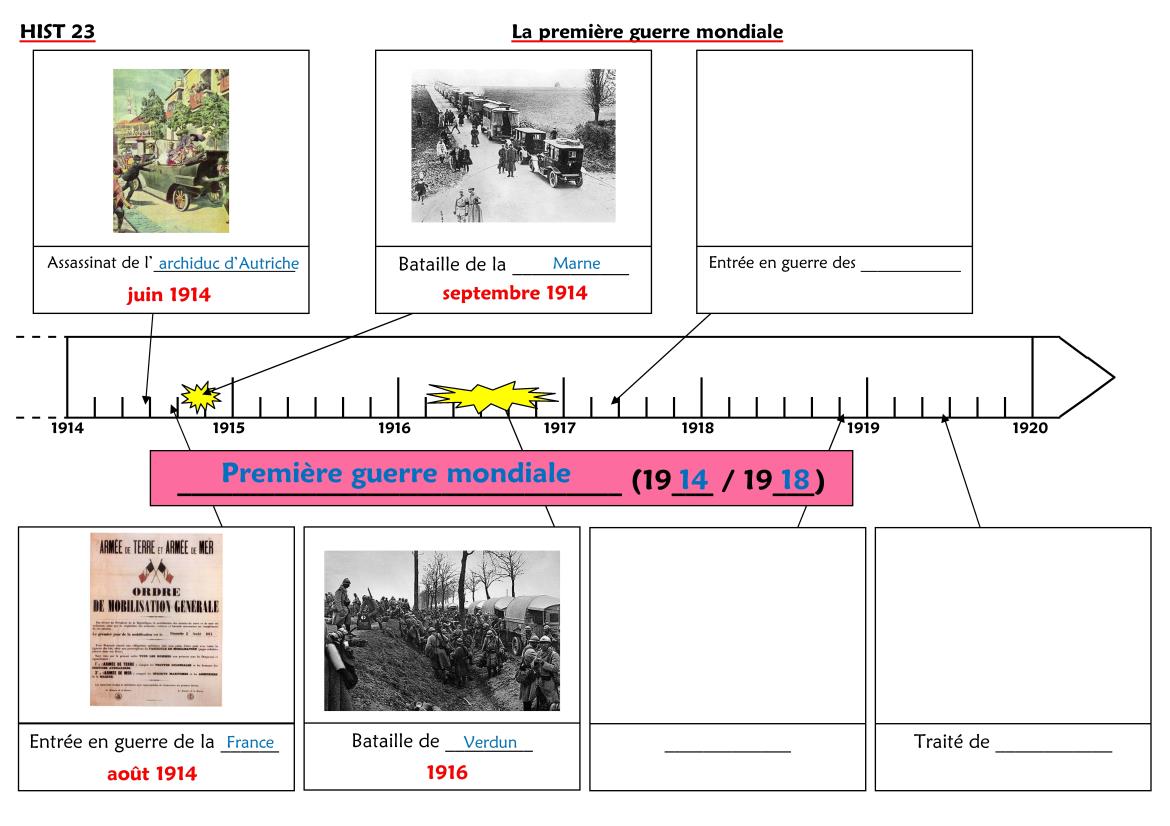 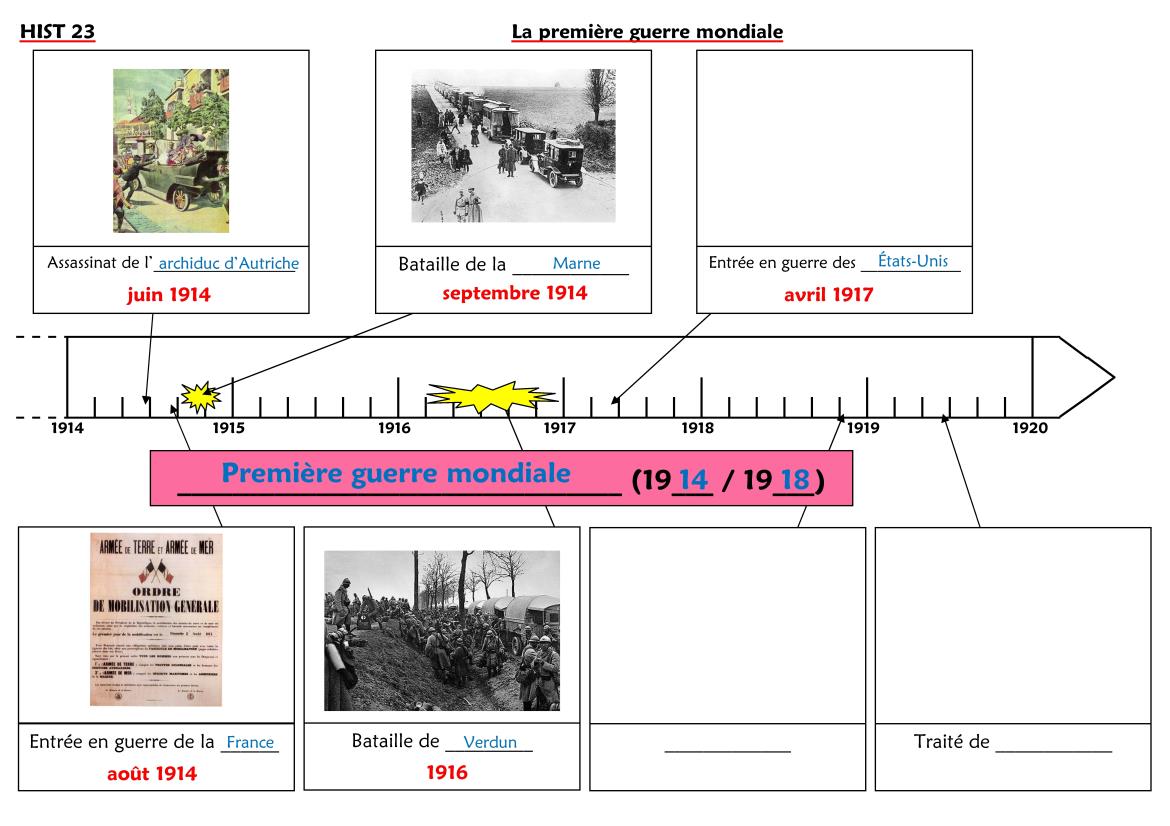 Etats-Unisavril 1917
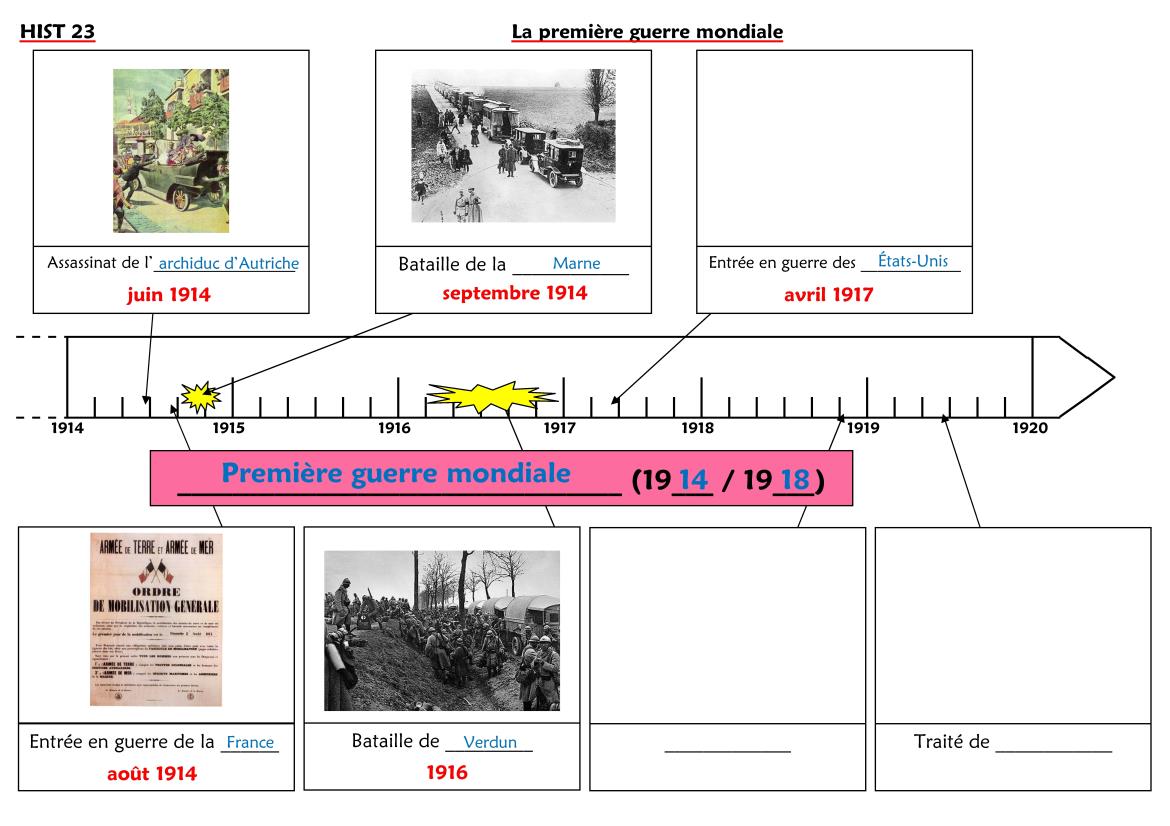 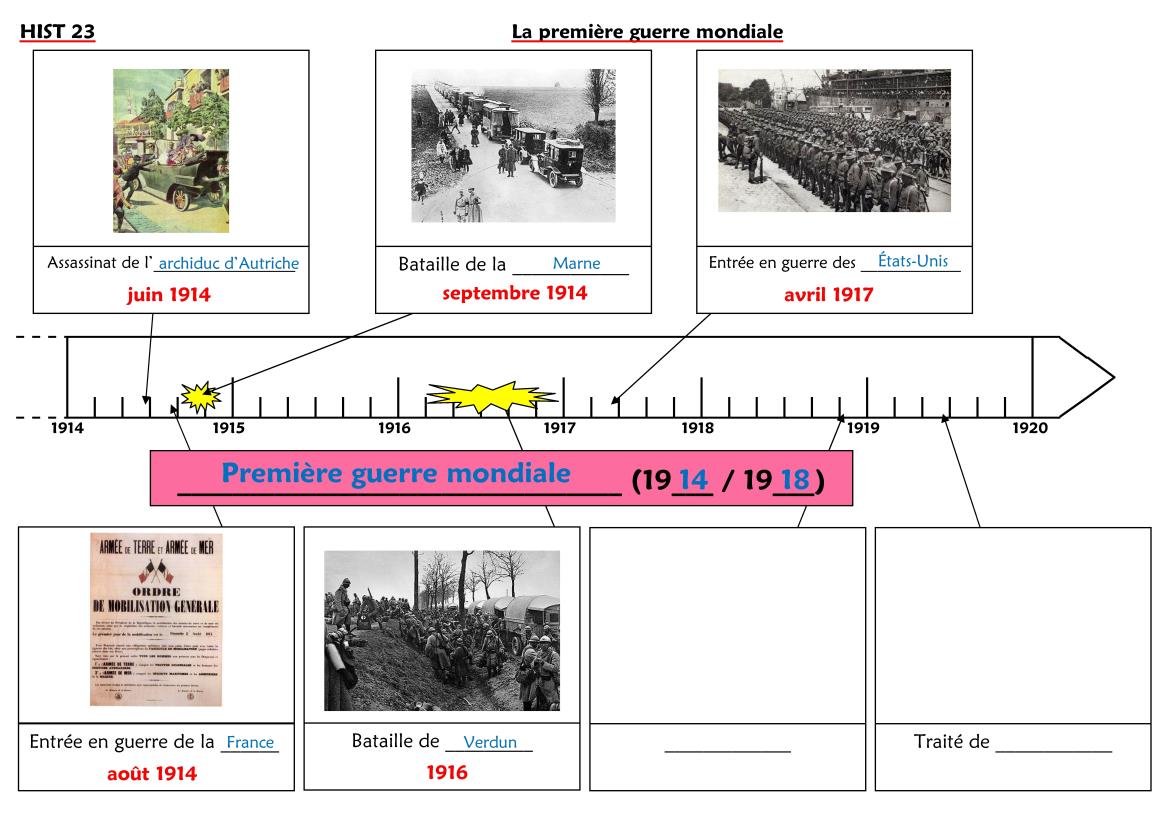 Armistice11 novembre 1918
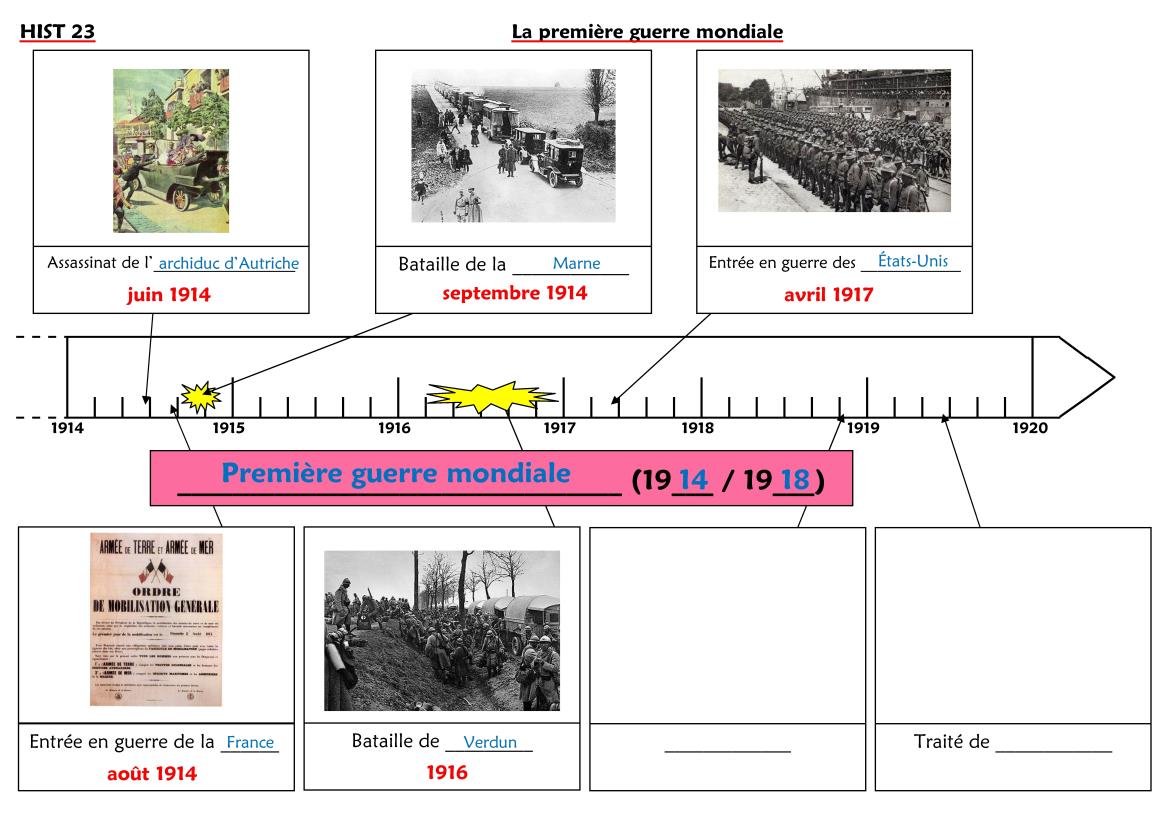 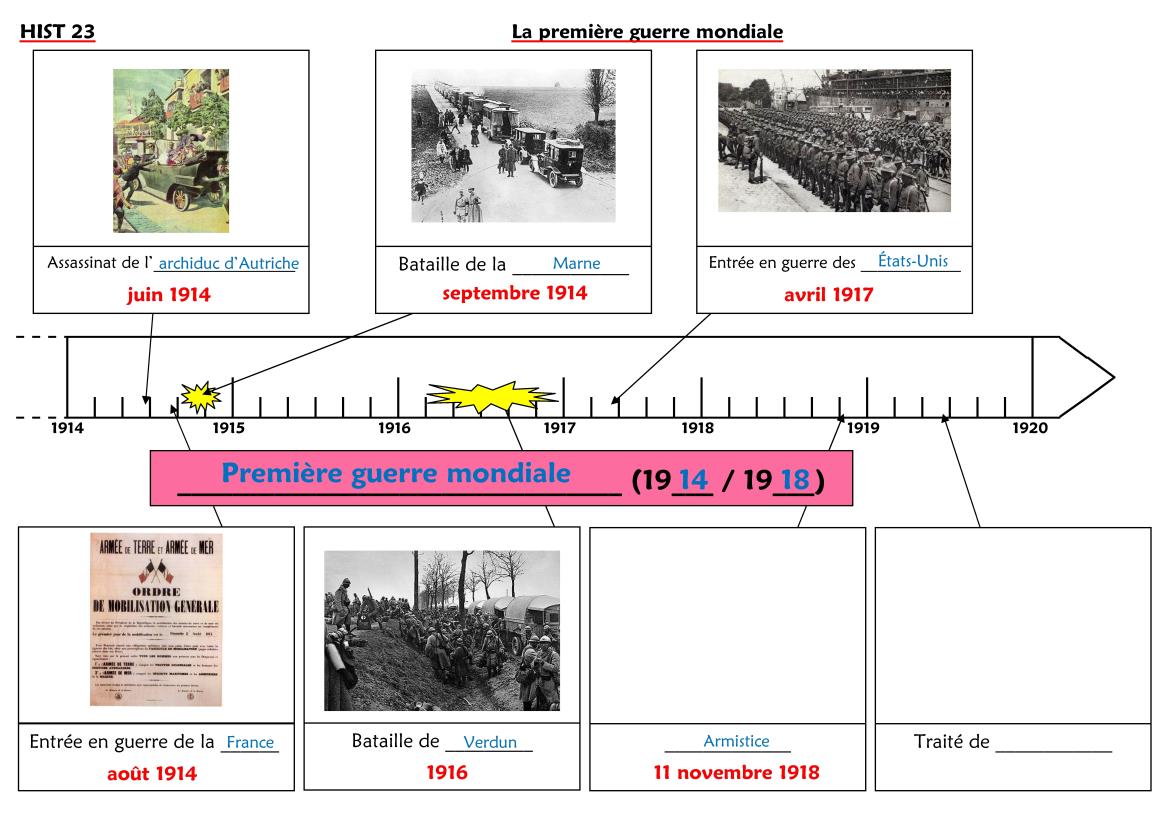 Armistice11 novembre 1918
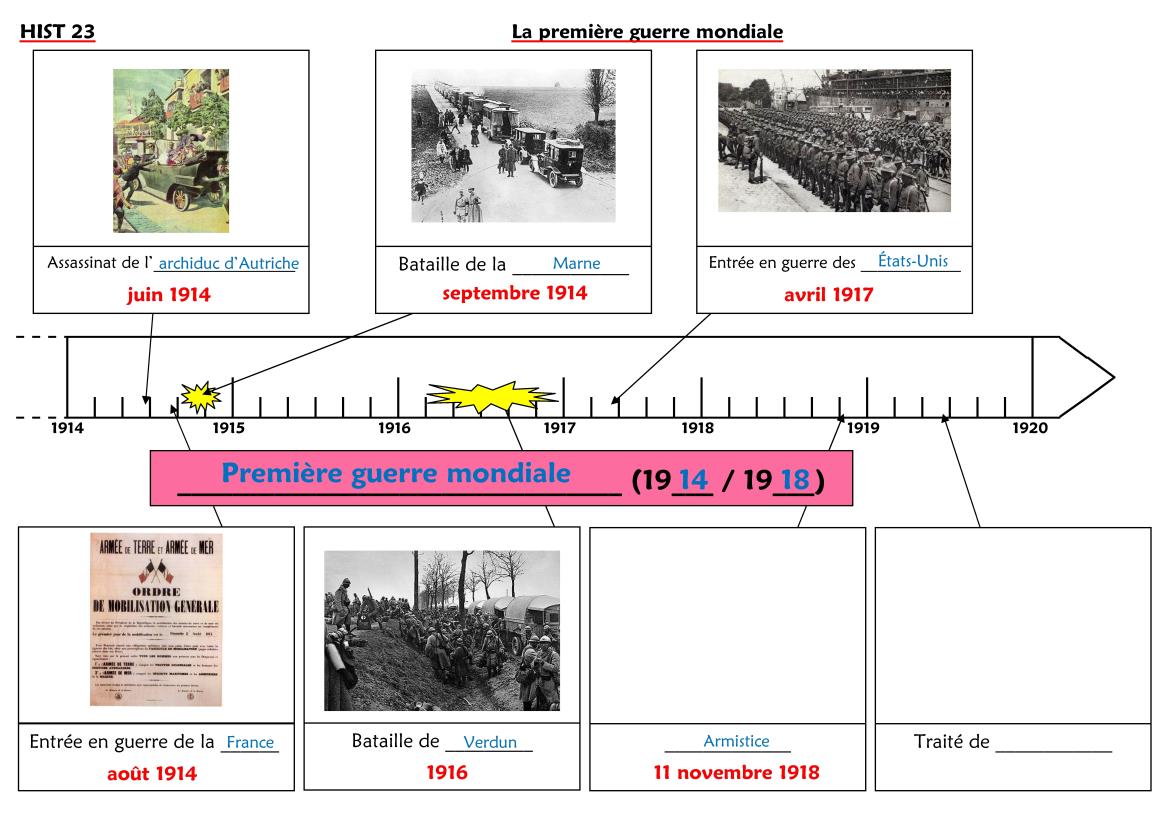 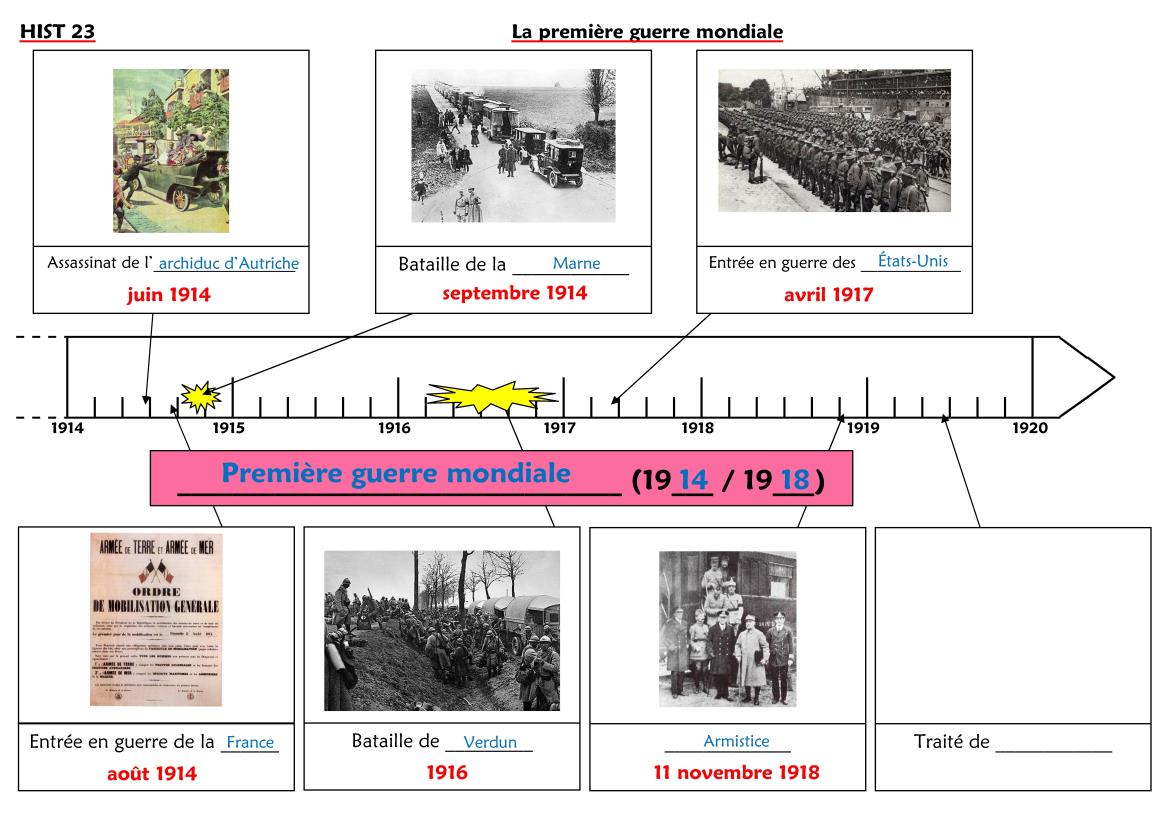 Versaillesjuin 1919
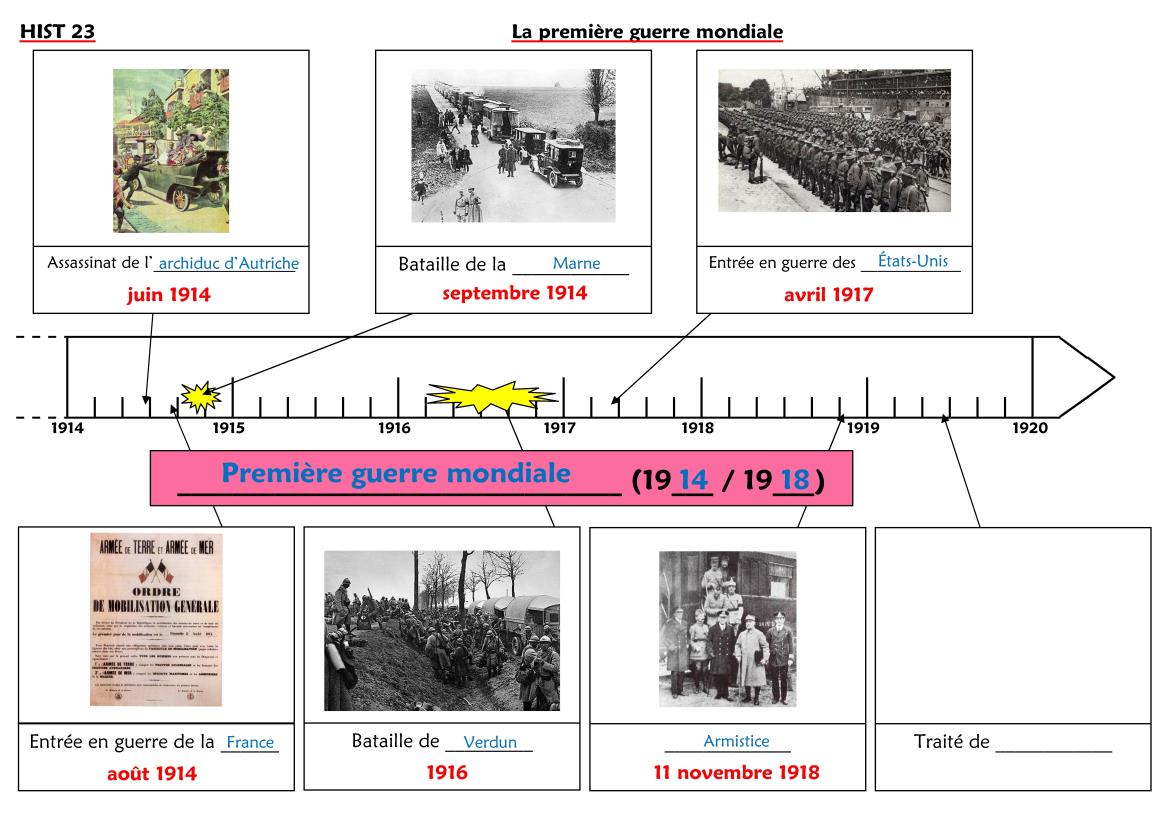 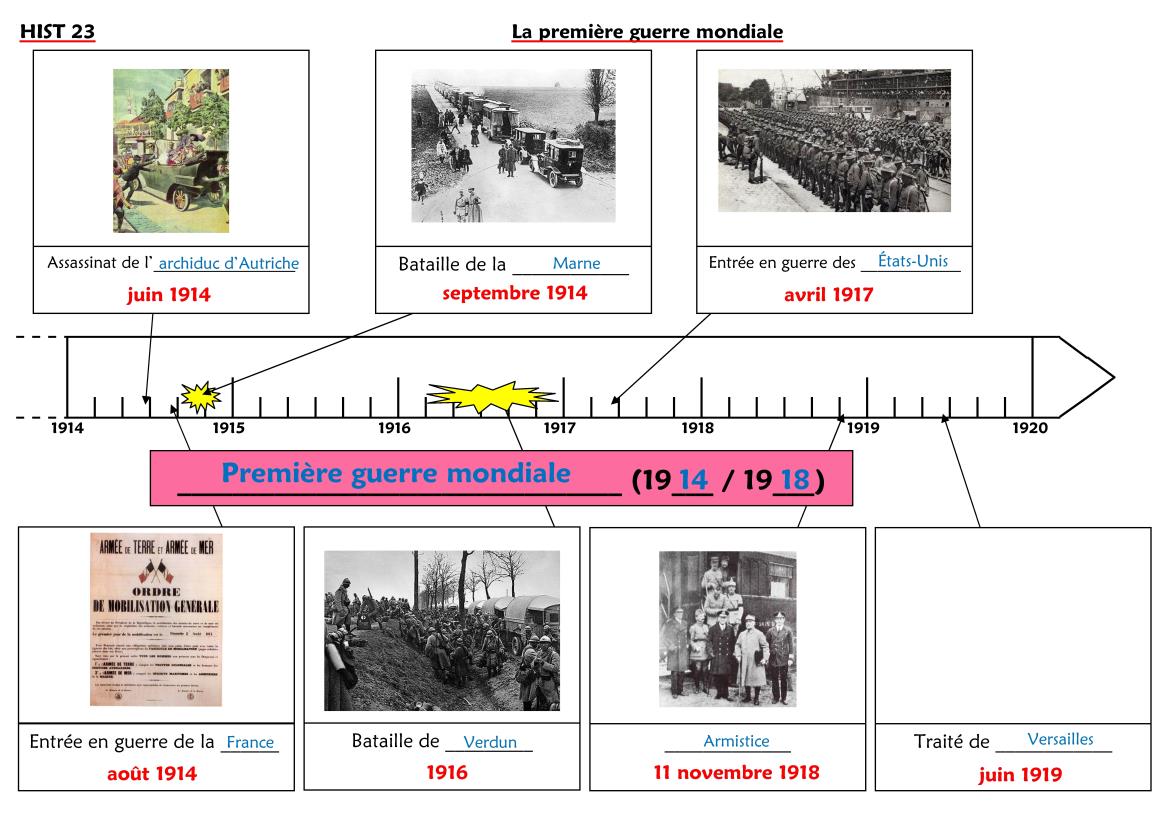 Versaillesjuin 1919
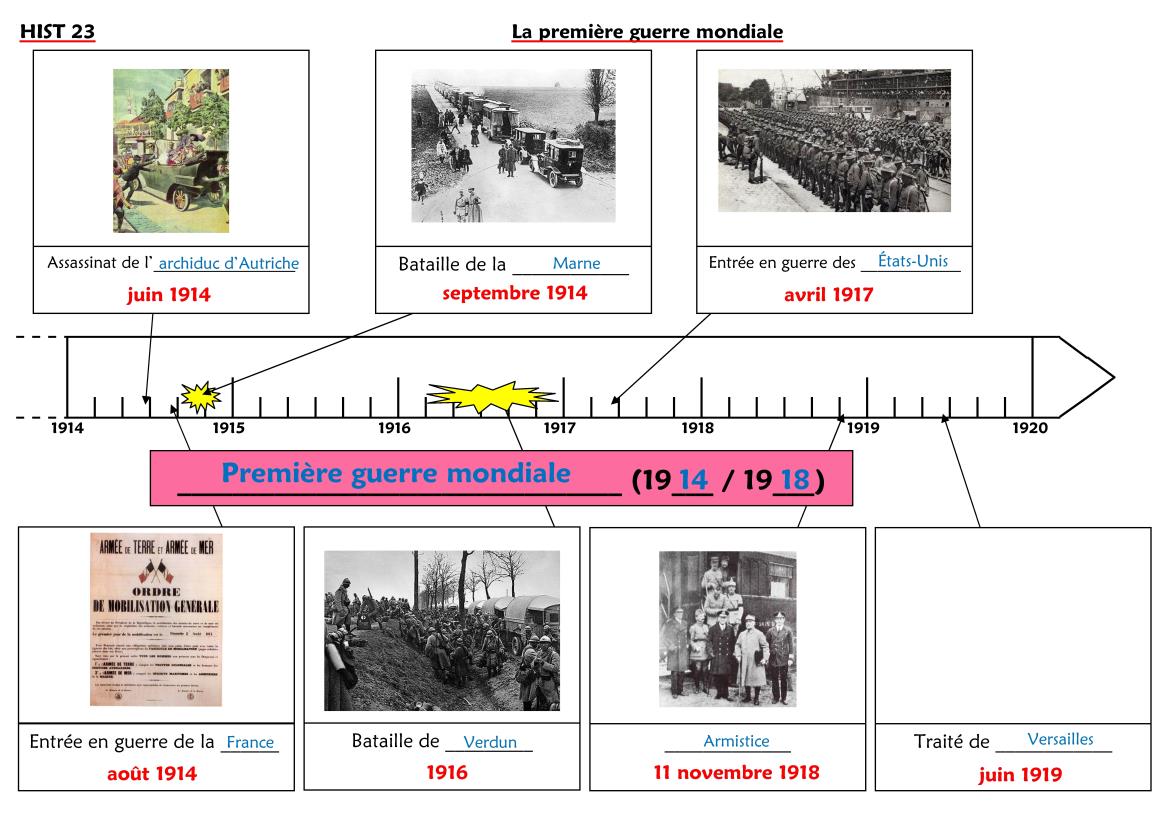 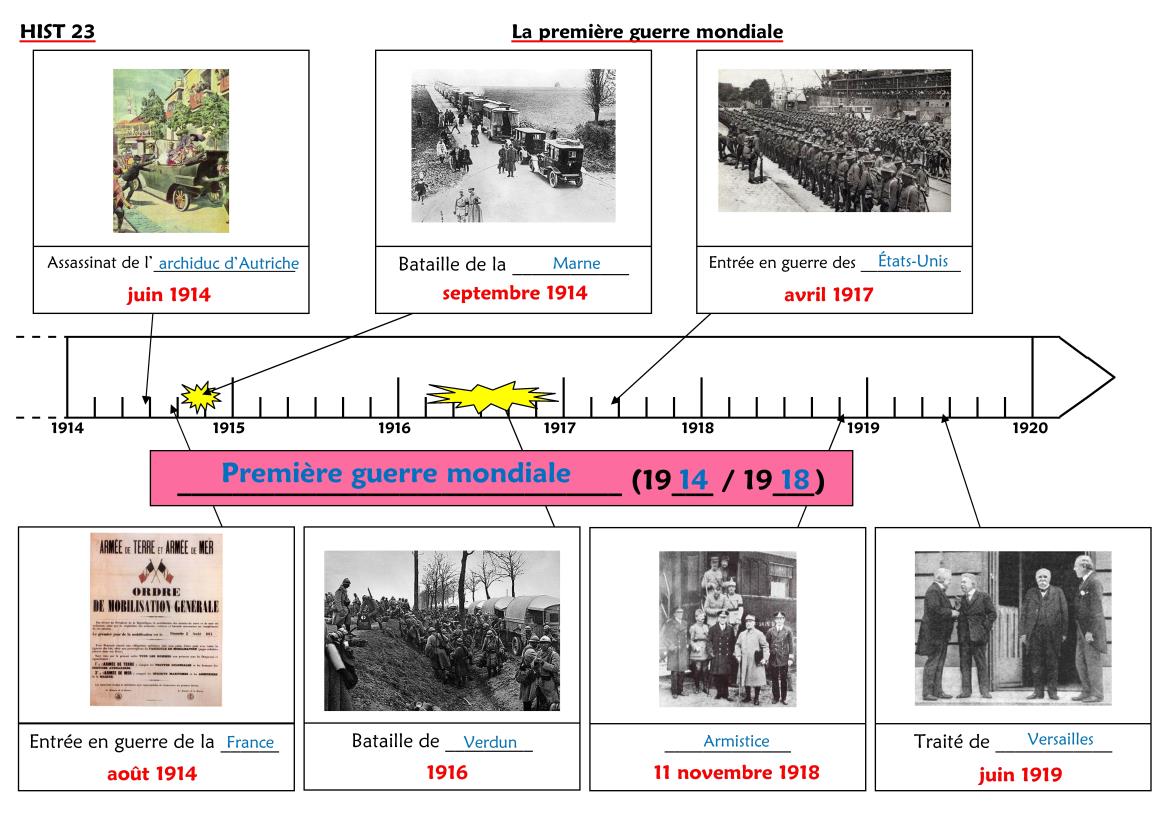 En résumé...
En 1918, l’arrivée des troupes américaines avec leurs chars permet à la France et à ses alliés de vaincre l’Allemagne. 

L’armistice (la fin des combats) a été signé le 11 novembre 1918.
En résumé...
Le 28 juin 1919, le traité de Versailles a imposé la paix à l’Allemagne dans des conditions très dures. La France a repris l’Alsace et la Lorraine et l’Allemagne a perdu beaucoup de territoires. 

La guerre a fait au total plus de 9 000 000 de morts et 6 000 000 de grands blessés.
Notre séance portait sur la période de
l’époque contemporaine.
Entourons ce que nous avons évoqué.
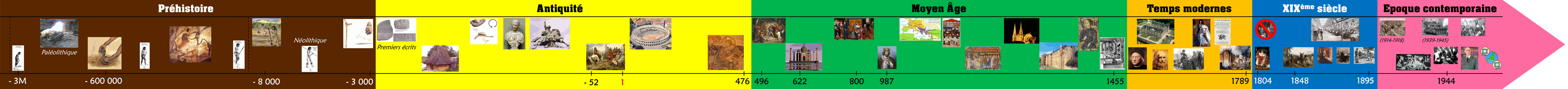